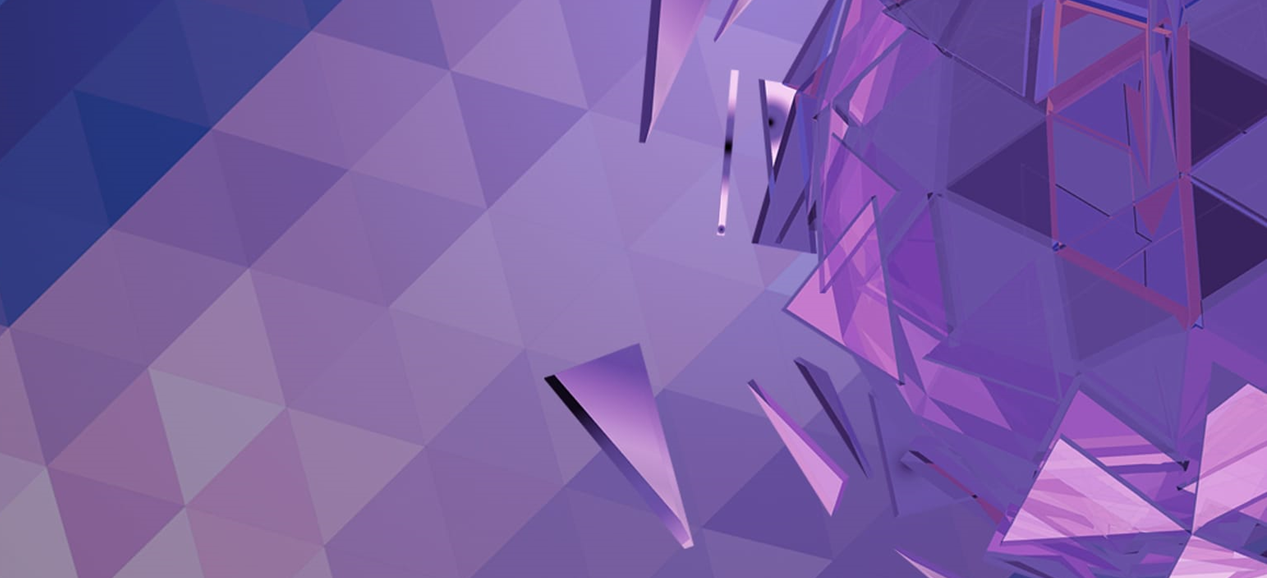 ANKARA ÜNİVERSİTESİ
Ankara Üniversitesi Multidisipliner Çalışma Analizi
(AVESİS verilerine göre)
2018 YILI;
Başlangıç tarihi 2018 olan toplam 94 adet proje yer almaktadır.
26 adet multidisipliner/ikili işbirliği niteliğindedir.
2018-Yılında;
Sosyal-Fen/Mühendislik işbirliği çerçevesinde 4,
Sosyal-Sağlık işbirliği çerçevesinde 3,
Sağlık-Fen/Mühendislik işbirliği çerçevesinde 8,
Fen-Mühendislik işbirliği çerçevesinde 4 proje yapılmıştır.
2019 YILI;
Başlangıç tarihi 2019 olan toplam 85 adet proje yer almaktadır.
25 adet multidisipliner/ikili işbirliği niteliğindedir.
2019-Yılında;
Sosyal-Fen/Mühendislik işbirliği çerçevesinde 2,
Sosyal-Sağlık işbirliği çerçevesinde 2,
Sağlık-Fen/Mühendislik işbirliği çerçevesinde 11,
Fen-Mühendislik işbirliği çerçevesinde 6 proje yapılmıştır.
2020 YILI;
Başlangıç tarihi 2020 olan toplam 86 adet proje yer almaktadır.
33 adet multidisipliner/ikili işbirliği niteliğindedir.
2020-Yılında;
Sosyal-Fen/Mühendislik işbirliği çerçevesinde 2,
Sosyal-Sağlık işbirliği çerçevesinde 1,
Sağlık-Fen/Mühendislik işbirliği çerçevesinde 5,
Fen-Mühendislik işbirliği çerçevesinde 9 proje yapılmıştır.
2021 YILI;
Başlangıç tarihi 2021 olan toplam 105 adet proje yer almaktadır.
48 adet multidisipliner/ikili işbirliği niteliğindedir.
2021-Yılında;
Sosyal-Sağlık işbirliği çerçevesinde 2,
Sağlık-Fen/Mühendislik işbirliği çerçevesinde 2,
Fen-Mühendislik işbirliği çerçevesinde 9 proje yapılmıştır.
2022 YILI;
Başlangıç tarihi 2022 olan toplam 69 adet proje yer almaktadır.
48 adet multidisipliner/ikili işbirliği niteliğindedir.
2022-Yılında;
Sosyal-Fen/Mühendislik işbirliği çerçevesinde 1,
Sosyal-Sağlık işbirliği çerçevesinde 2,
Sağlık-Fen/Mühendislik işbirliği çerçevesinde 4,
Fen-Mühendislik işbirliği çerçevesinde 7 proje yapılmıştır.
Son 5 yılda yapılan multidisipliner makalelerin alanlara göre analizi;
Son 5 yılda alınan patentlerin alanlara göre analizi;
TEŞEKKÜRLER
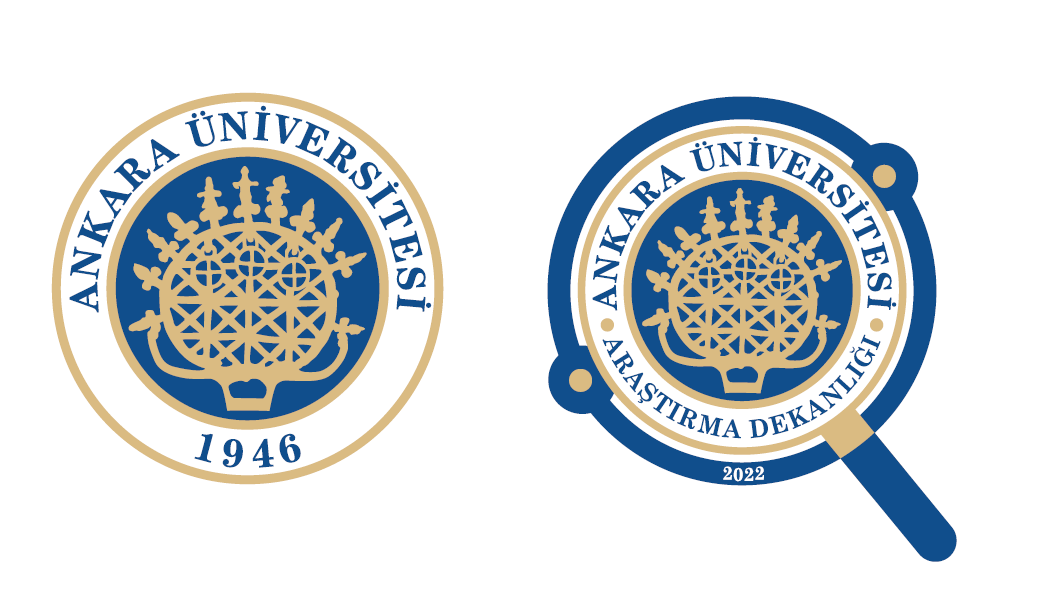